Sustainable Tourism in Bavaria
Florian Ortanderl,
Department Of Tourism, University Of Applied Sciences, Munich
26.01.2017
Introducing Myself
Grew up (and went to school) in Bavaria

Traveled and started working in Tourism

Back to Munich: Studying Tourism

Currently: Writing Master Thesis
Agenda
Bavaria

Sustainability

Tourism in Bavaria

Some good examples of sustainable tourism

Challenges (and maybe discussion)
Welcome to Bavaria!
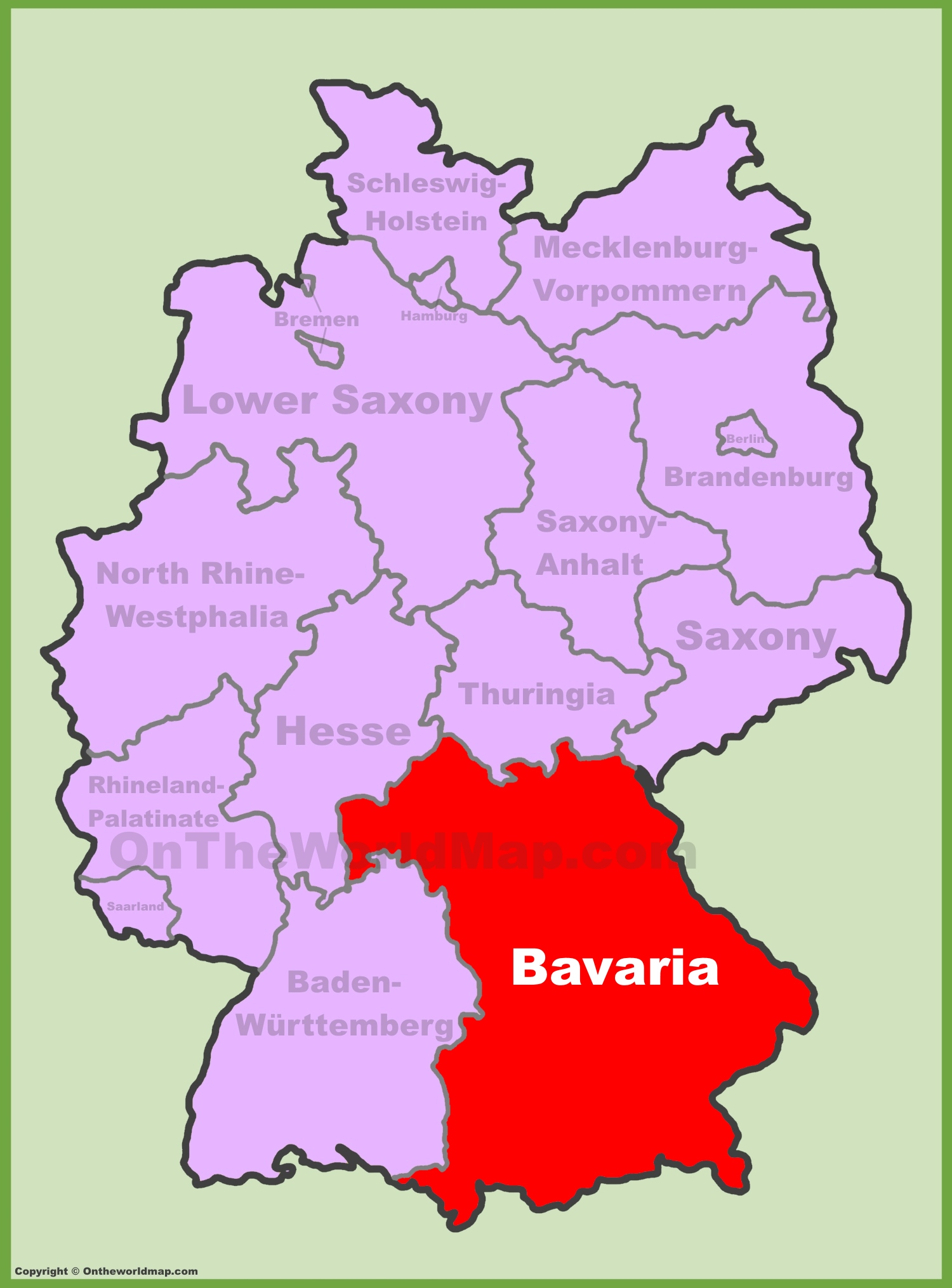 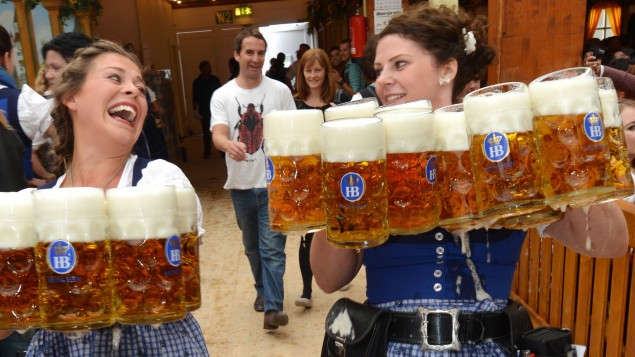 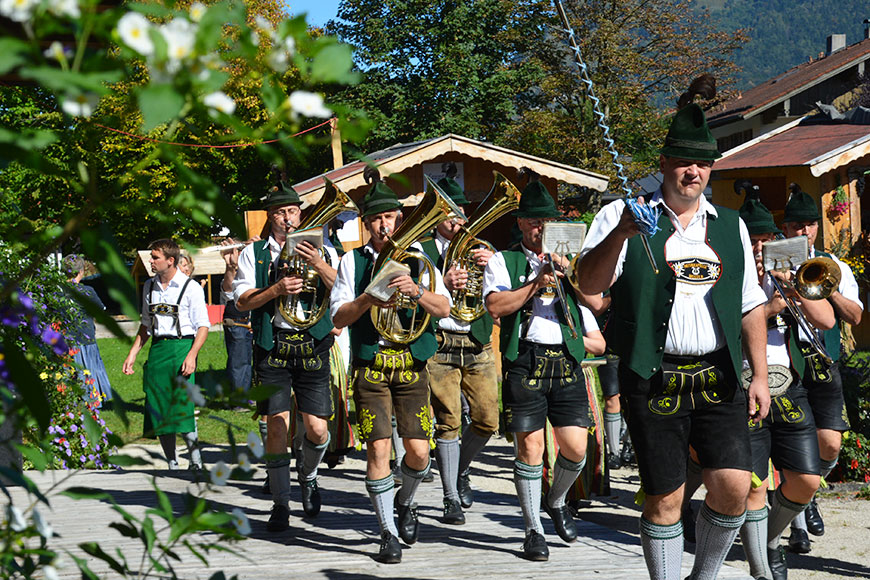 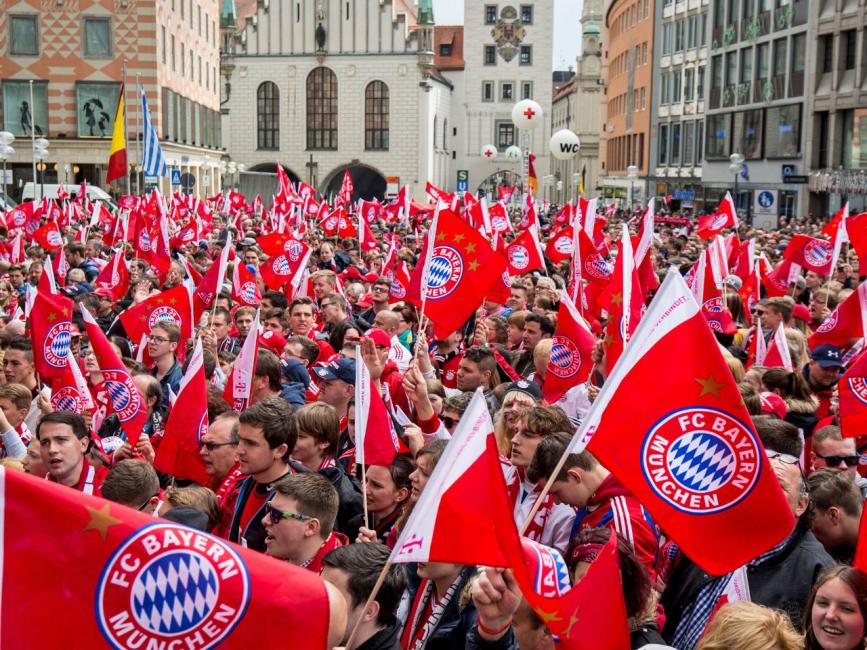 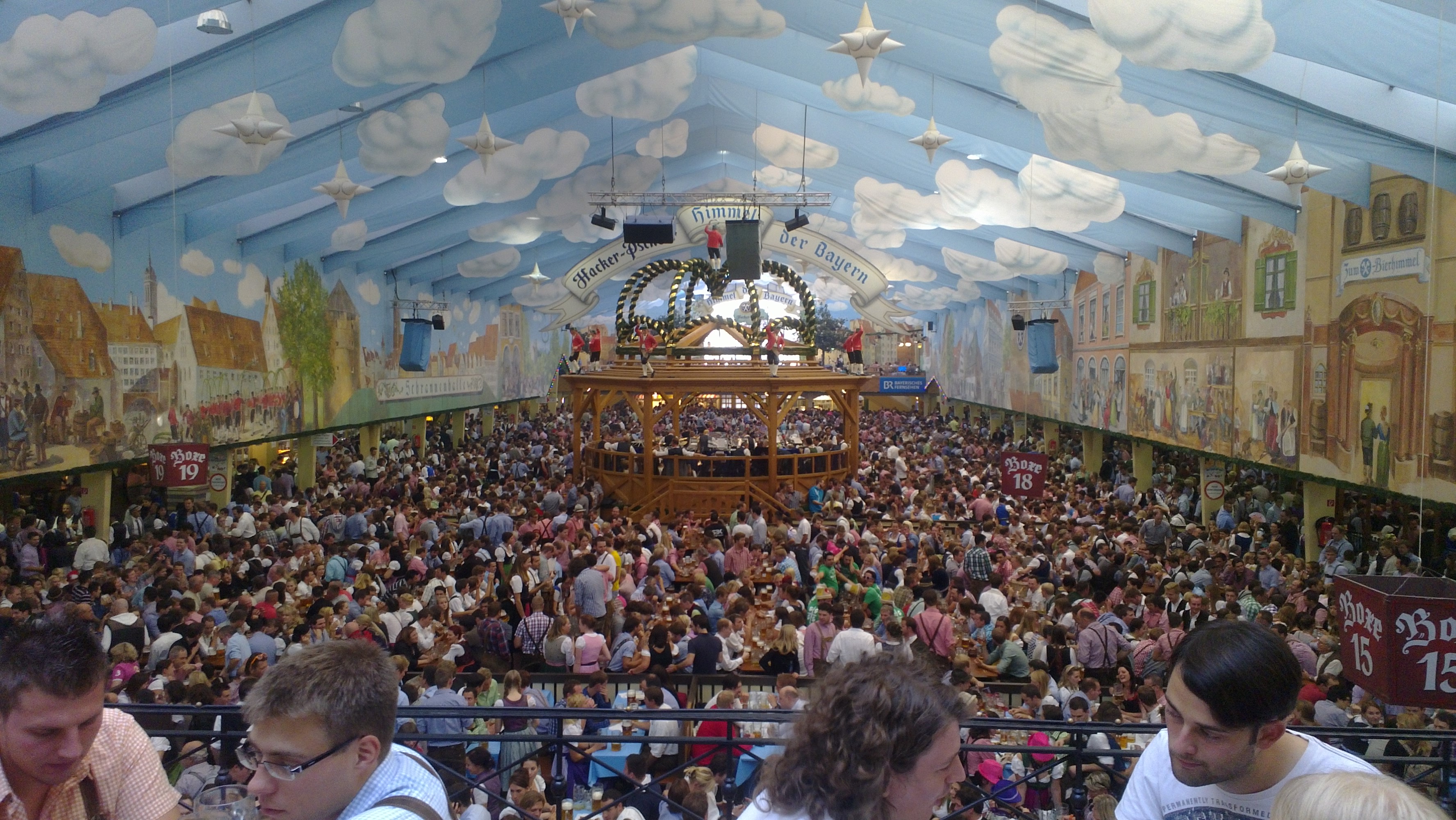 The largest federal state of Germany

Tradition and cultural pride

“Typical German”?
[Speaker Notes: 70,548 square kilometres, 12.9 million inhabitants

Conservative tradition, catholic majority (52%)
Preconceptions]
Sustainability – a concept of balance
[Speaker Notes: In Tourism: 
Environment – Preserve Nature. no zero-impact tourism (how do people get there?) but no permanent damage.
Bearable – so nature can still recover (overuse/pollution – conservation)

Socio-Cultural: The people. Many levels: Society, Communities, Locals and Tourists (T.I. for both tourists/locals)
(Crowding/congestion, drugs+alcohol, prostitution, erosion of traditional cuture/values)

Economic (generate jobs/income, especially in rural areas and for small businesses) – (dependency, leaking, seasonal jobs, low wages, property prices and cost of living, tax money finances infr.,)]
Tourism in Bavaria
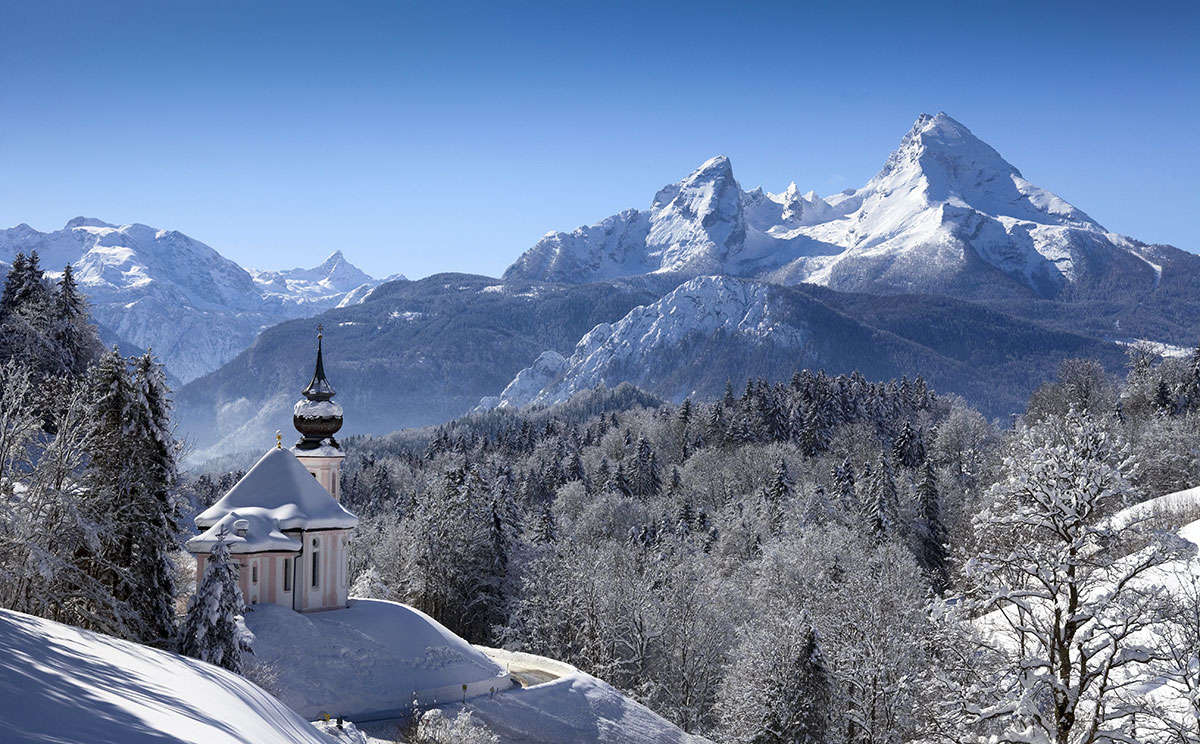 Every year tourists spend about € 31 bn. in Bavaria. 

The income of more than 560.000 people in Bavaria depends solely on tourism.
	(Bavarian Ministry of Economy)

		Tourism is an important 			economic factor.
[Speaker Notes: 549 bn. In 2015 – 5% GDP]
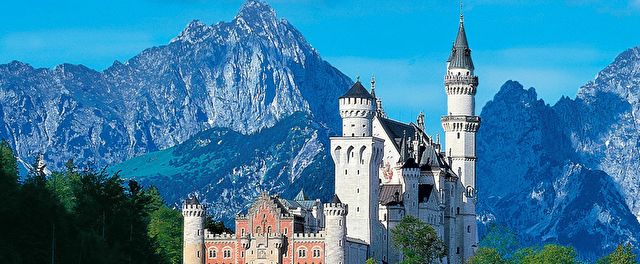 Tourism in Bavaria
35,7 m. guests in 2015, most important reason for holidays in Bavaria:
				„Spending time in nature“	(Bavarian Ministry of Ecology)

Cultural heritage: 	Historic cities and buildings, churches
					 	46 castles and royal residences: > 5 m. visitors (2015)
						Lots of theaters, operas, art collections, museums:	
						> 20 m. visitors (2015) (Bavarian Ministry of Economy)

				Nature and culture are Bavaria’s most important assets.
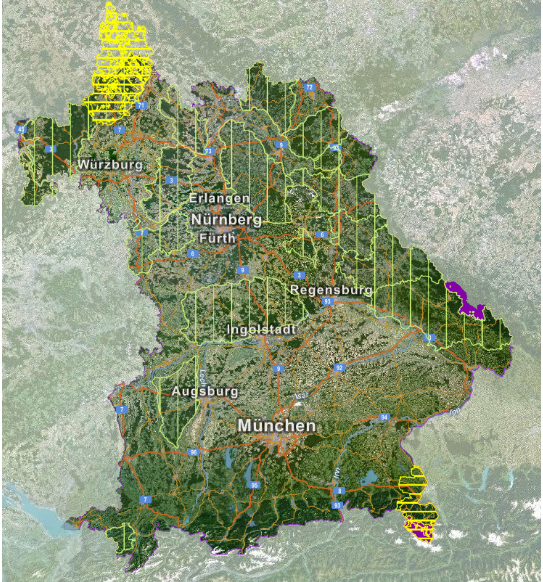 National Parks and Nature Parks
2 National Parks and 18 Nature Parks
	(different grades of protection)

In total: 22.900 km² (= 32,5 % of Bavarian state territory) 

Areas designated for Nature-Tourism:
	Lots of possibilities to experience 	nature 	and high-quality nature 	education
[Speaker Notes: Lots of activities: Hiking, Mountainbiking, Climbing, Kayaking
Good touristic infrastructure, information about local plants and wildlife]
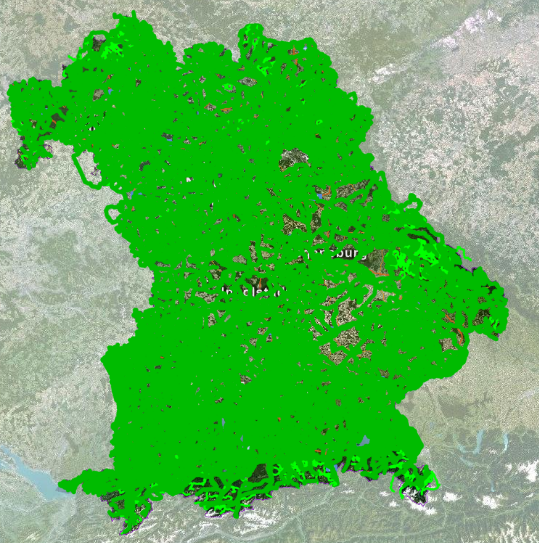 Explore Bavaria on your Bicycle
123 cycle routes comprising 9,000 km 

Web- & mobile applications to plan your tour

Finds point-to-point connections on designated cycle routes
[Speaker Notes: Actually good apps: you can download gps data and use it offline, (or papermaps), also helps to find trains/public transport for you and your bike]
Farm Holidays
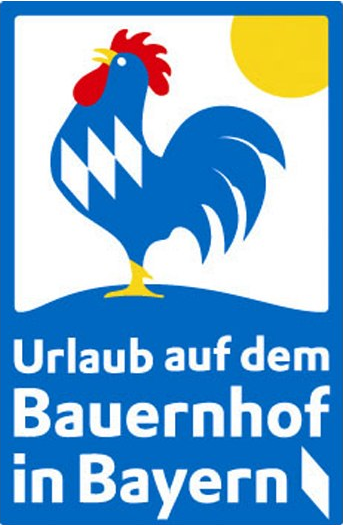 The National Association for Farm Holidays in Bavaria represents around 1700 holiday farms and helps with distribution over the website www.farmholidays.de 

Authentic holiday experience, close contact to the local host family, regional products, active participation with everyday chores

Main target group: Families
Ramsau – Germany‘s First Mountaineering Village
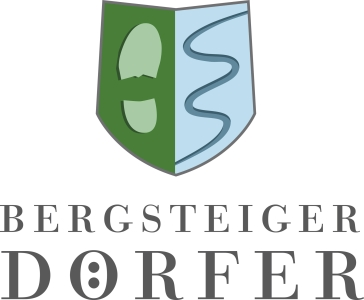 Invented in Austria: Quality seal of the Alpine Association with very strict conditions/obligations
Main focus on authentic nature and mountain experience
Alternative tourism option for Alpine Villages that cannot compete with the “Ski-Madness”
[Speaker Notes: A mountaineering village fully dedicates itself to soft tourism, the promotion of nature conservation, agriculture and sustainable development, in order to preserve the culture and traditions of the Alpine region. On September 16th 2015,

Ein Bergsteigerdorf darf höchstens 2500 Einwohner haben und ein Fünftel seiner Fläche muss als Schutzgebiet ausgewiesen sein. Der dörfliche Charakter muss im Ortsbild, aber auch in der Gemeinschaft der Einheimischen intakt sein. Hotelbunker, neue Lifte und Kanonen sind ebenso verboten wie zum Beispiel ein Wasserkraftwerk in einem Naturschutzgebiet.]
[Speaker Notes: Relax -  if you can]
Challenges
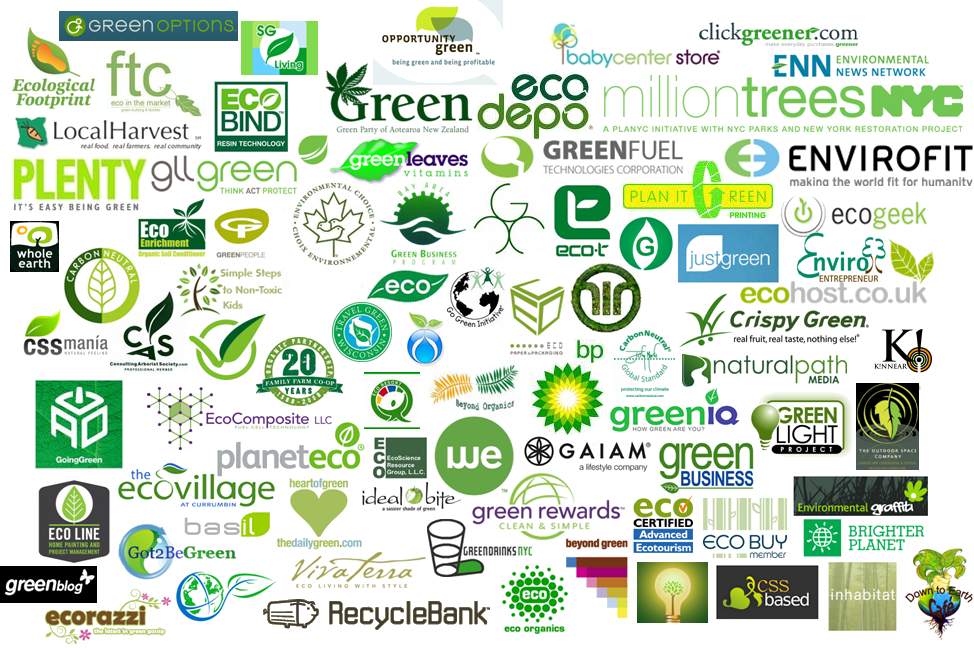 Understanding sustainability

The awareness-action gap

Omnipresence & Green washing – how to tell the difference?
[Speaker Notes: Def. By World Tourism Organisation UNWTO]
Thank you for your attention!